1 of 19
How to Prepare a Talk
Shaull Almagor

February 14, 2022
LMW@CSL
2 of 19
How I Prepare a Talk
Shaull Almagor

February 14, 2022
LMW@CSL
3 of 19
How I Prepare a Talk aboutDeterminization of One Counter Nets
Shaull Almagor

February 14, 2022
LMW@CSL
It’s a Show!
4 of 19
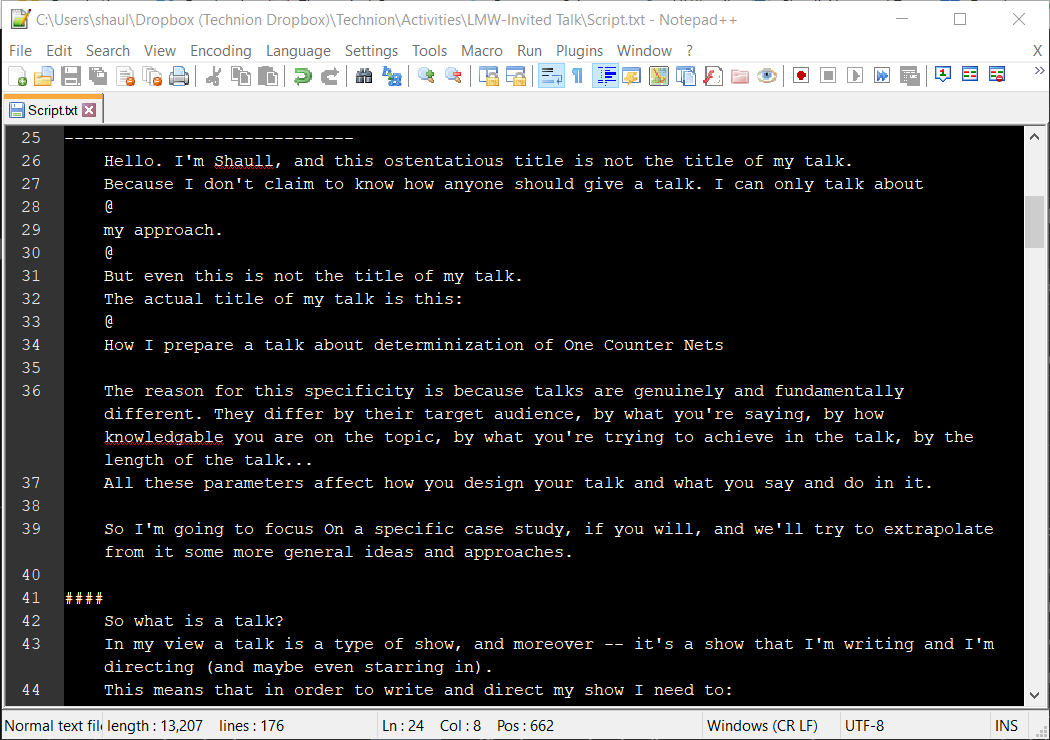 A talk is a show, I’m the director and writer.
Think about the context and audience of the talk.
Think about what you want to achieve in the talk, and how.
Plan the presentation. Practice it. Rehearse it.
What kind of show will you put on?
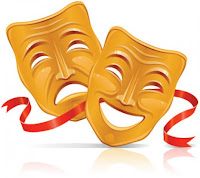 Comedy
Standup
Drama
Thriller
…
What Do I Want To Achieve?
5 of 19
I want the audience to think:
Hmm. That’s quite nice.
I hadn’t thought of that.
I should remember this technique/this result/this person.
Something that would linger.
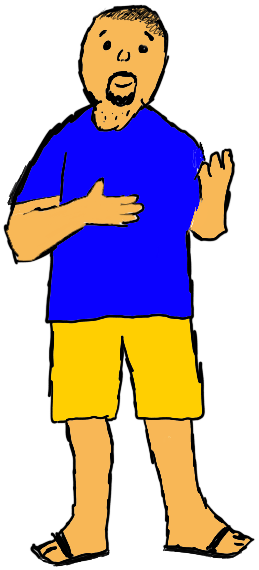 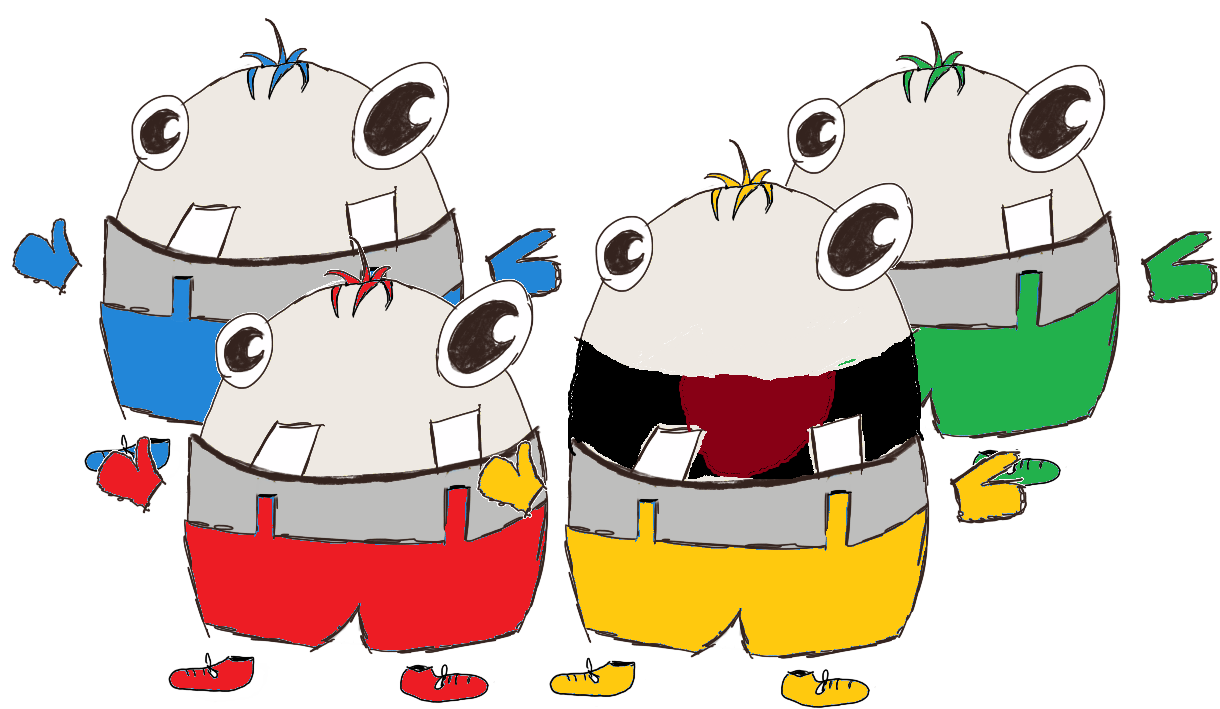 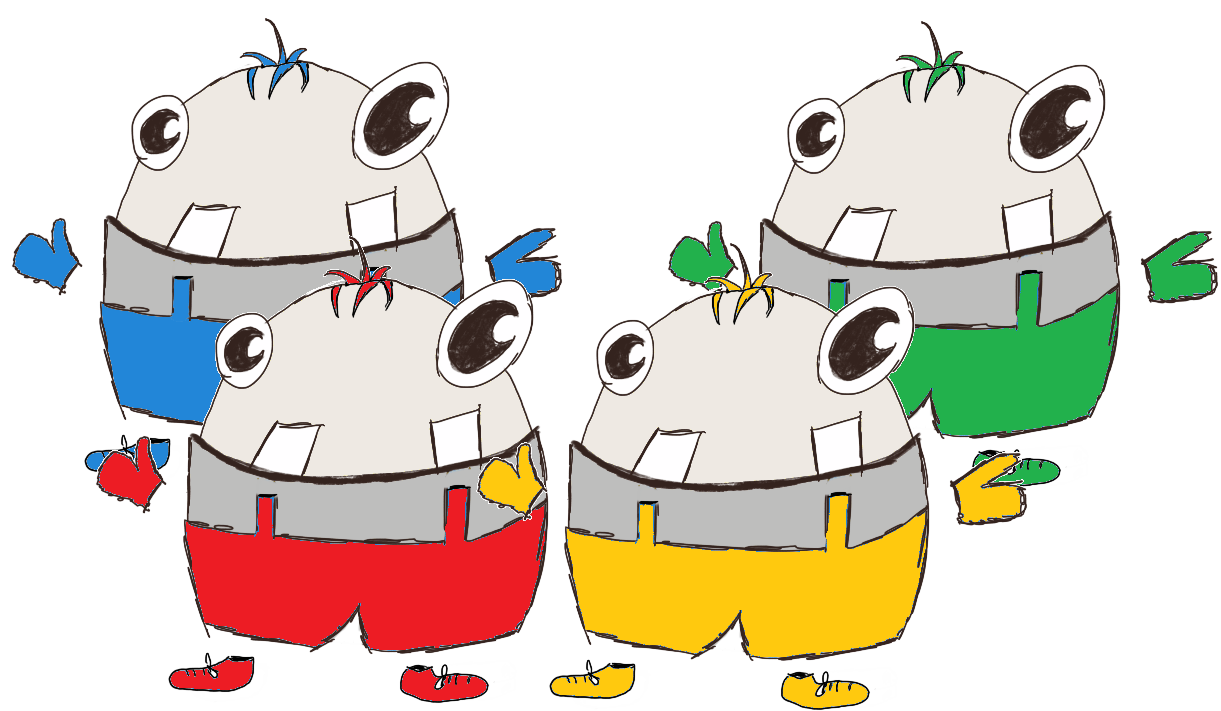 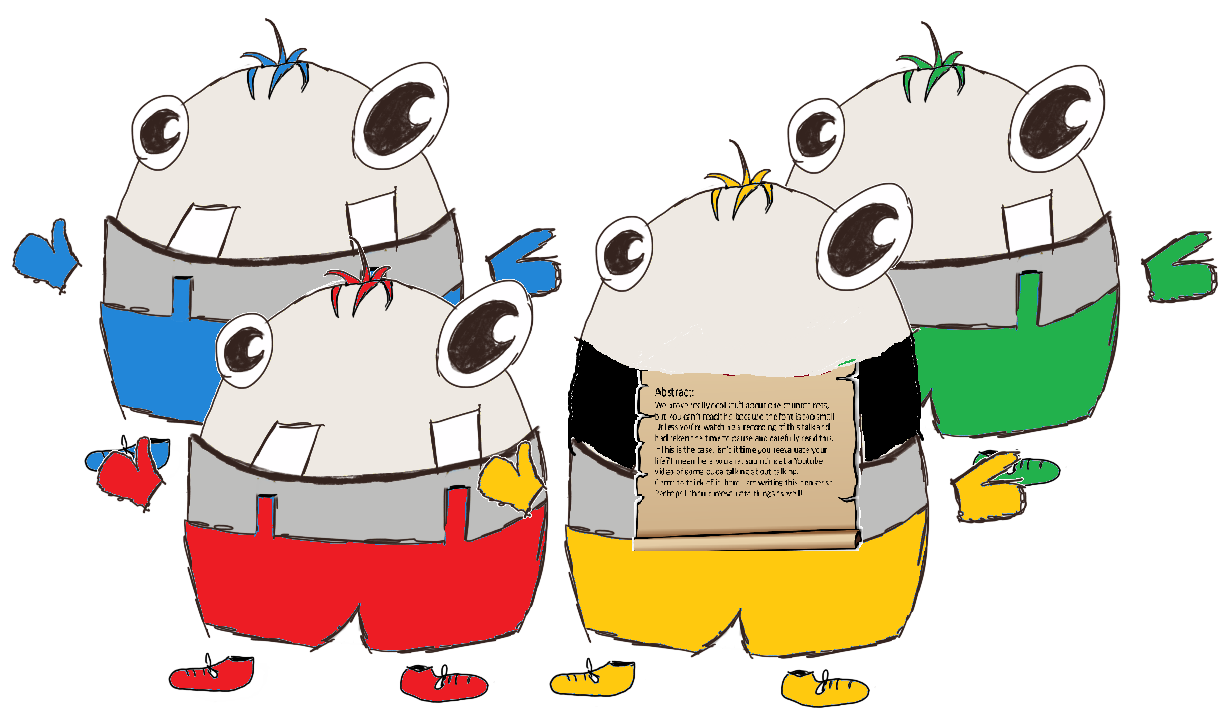 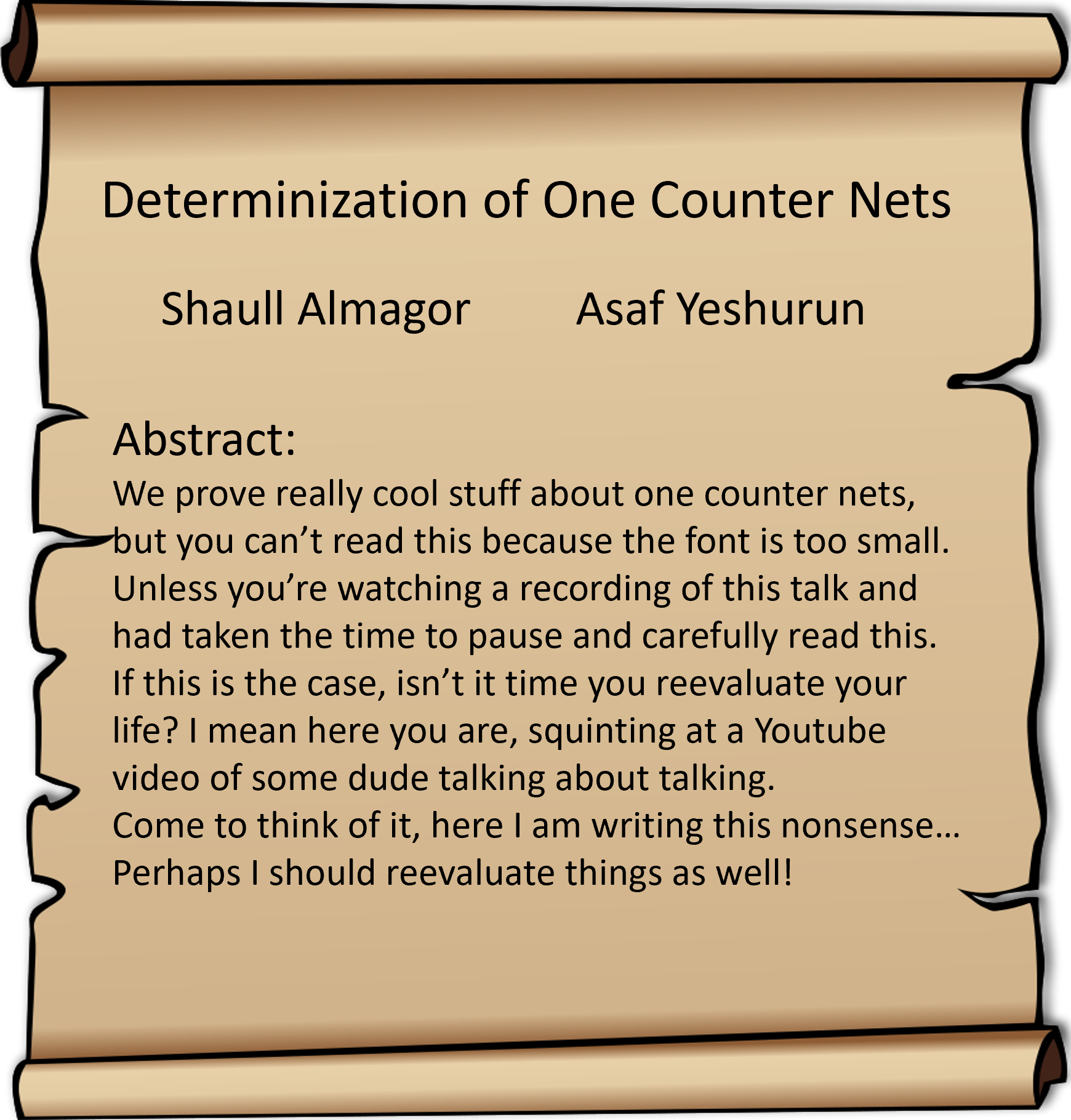 What Contents Should I Choose?
6 of 19
Motivations
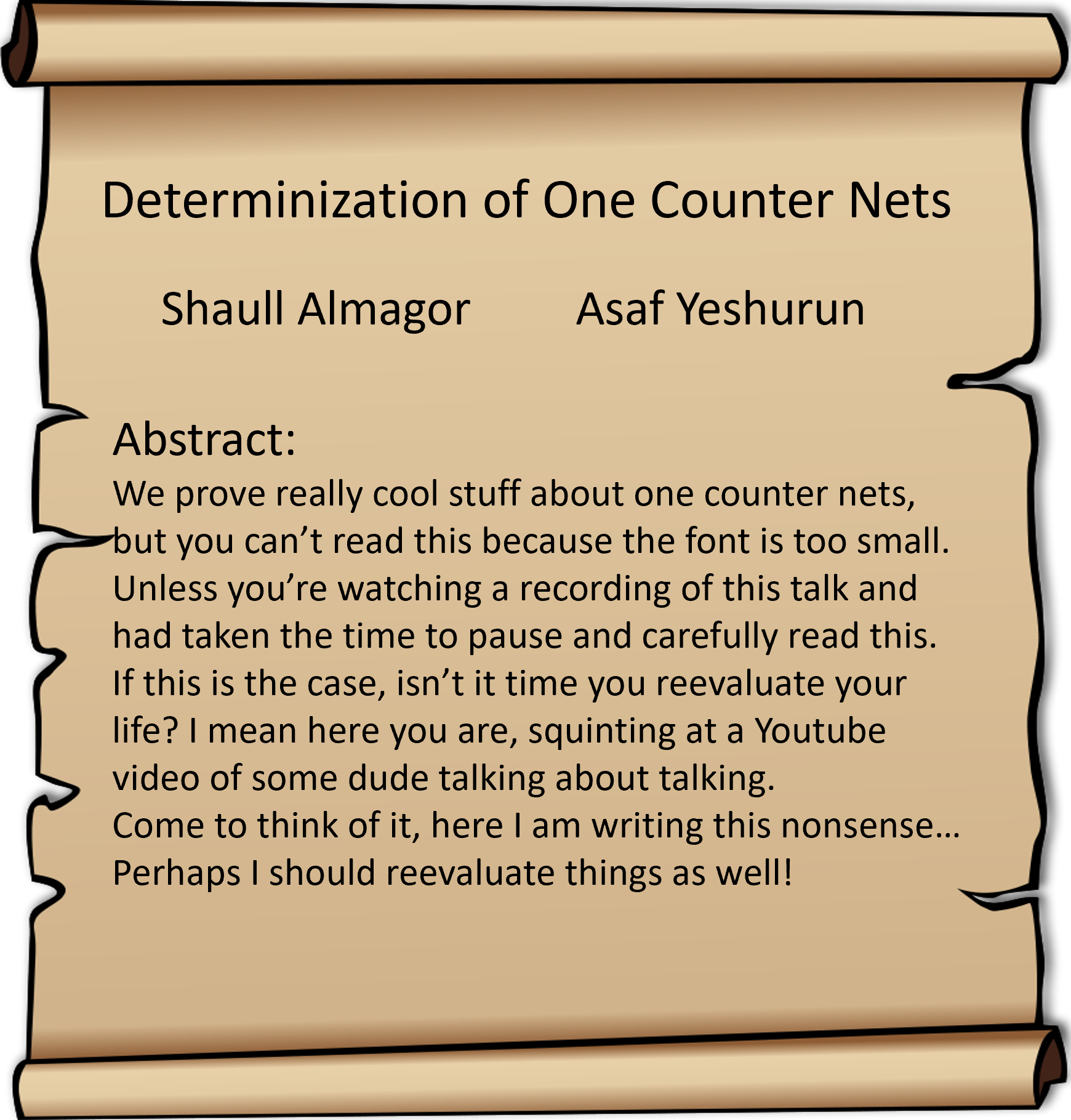 Definitions
Theorems
Techniques
Experimental results
What Contents to Choose (OCN)
7 of 19
OCNs – not everyone are familiar with them.
The main contributions:
Notions of determinization – Definitions / Motivations
Preliminary observations about them – Theorems
Undecidability results – Theorems
Decidability of a fragment – Techniques
How Will I Achieve My Intents?
8 of 19
This is (arguably) the most important part.
Good presentation can compensate for poorly-chosen contents.
But it shouldn’t. It should support well-planned contents.
Setting the Stage (OCN)
9 of 19
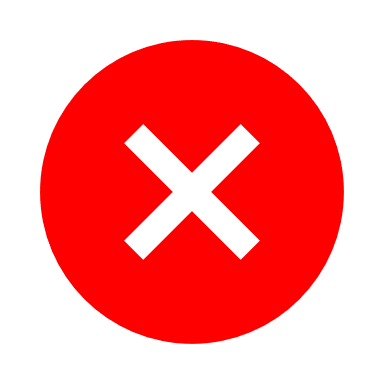 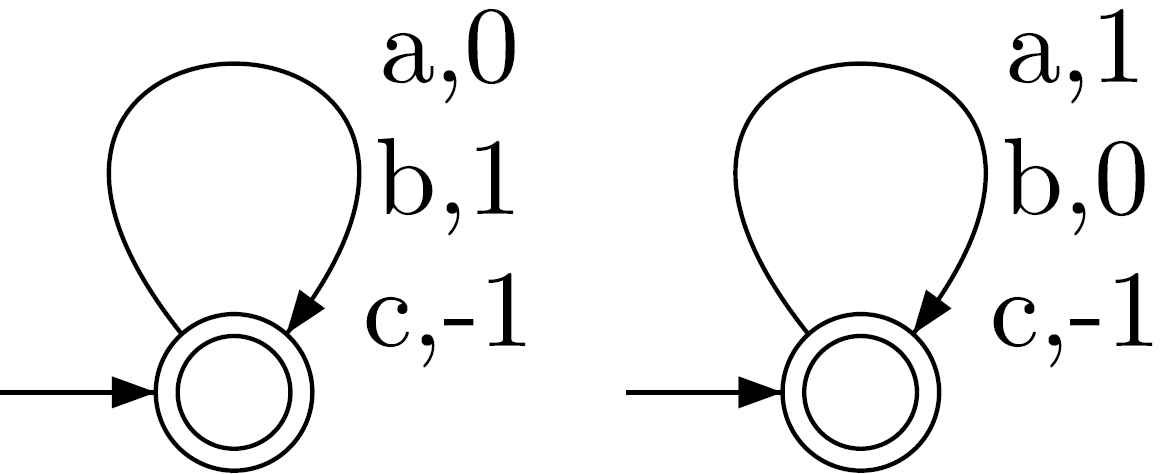 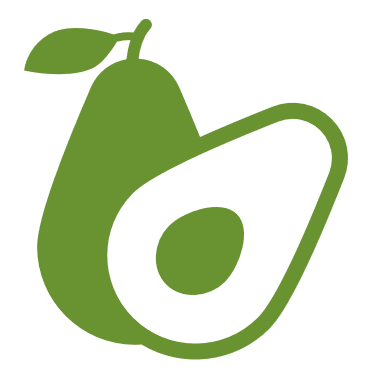 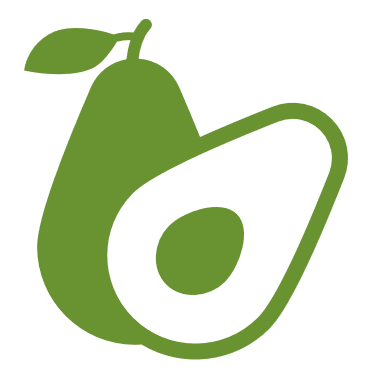 +1
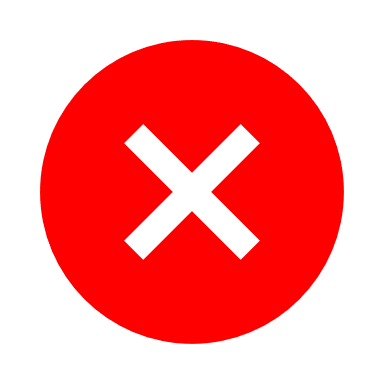 0
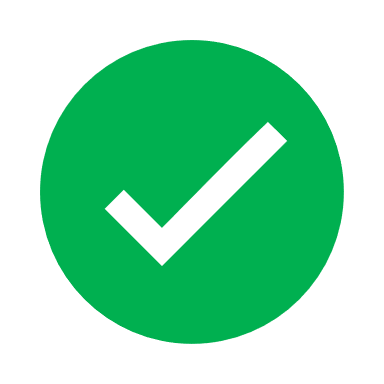 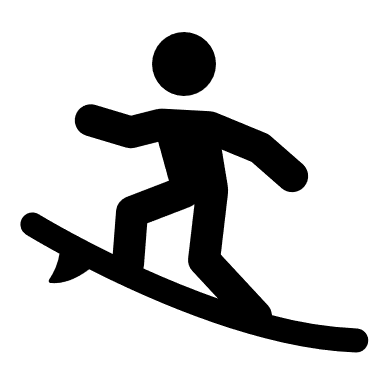 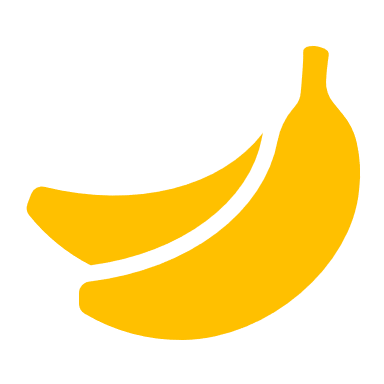 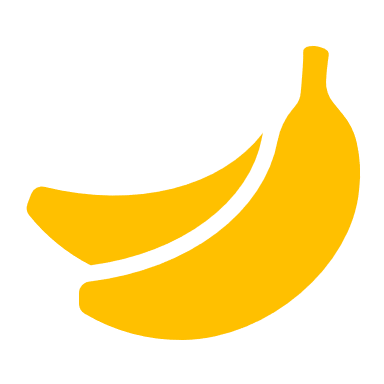 0
+1
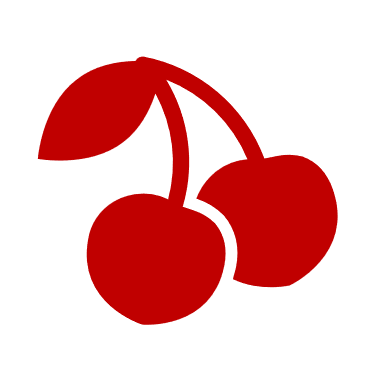 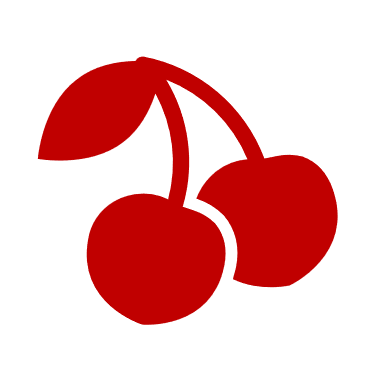 -1
-1
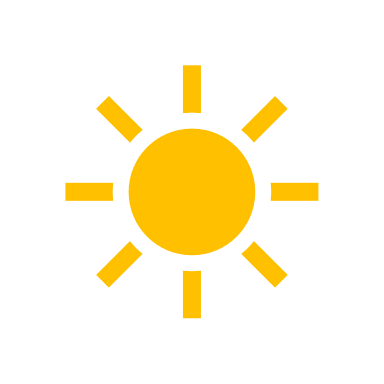 Froot Fruit
-1
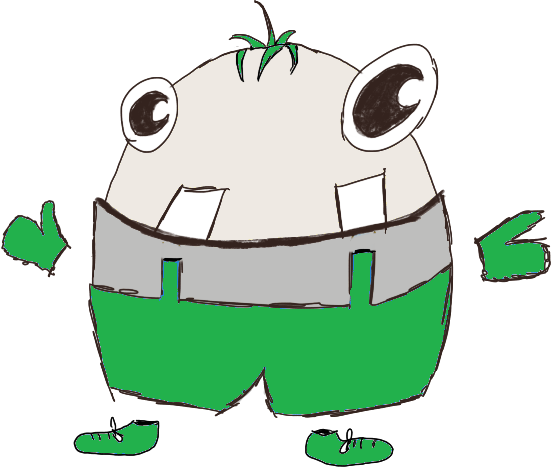 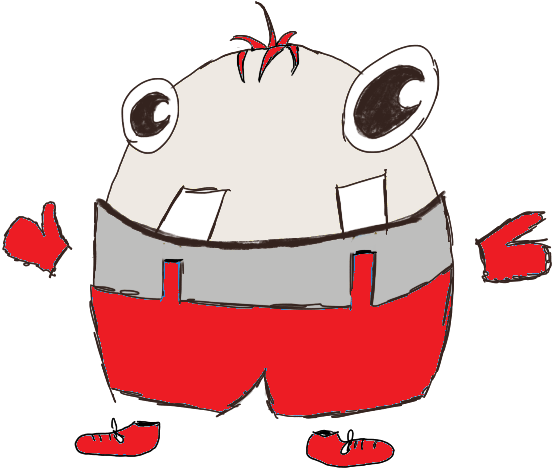 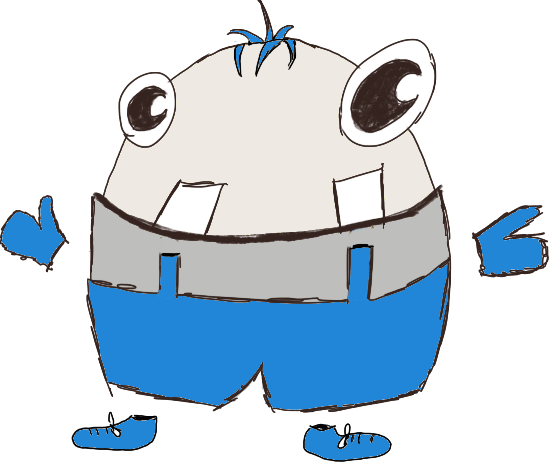 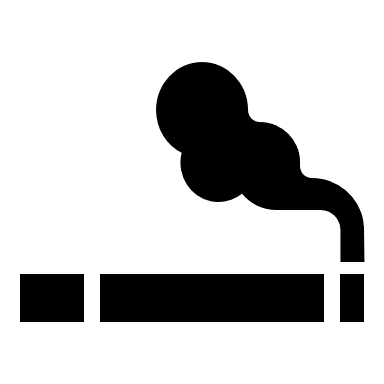 Setting the Stage
10 of 19
Humor
“Enjoyment” links you to the audience.
Routine break.
Preps the brain for learning.

Anthropomorphism


From                                                      to


Story
I Think therefore 
I determinize OCNs
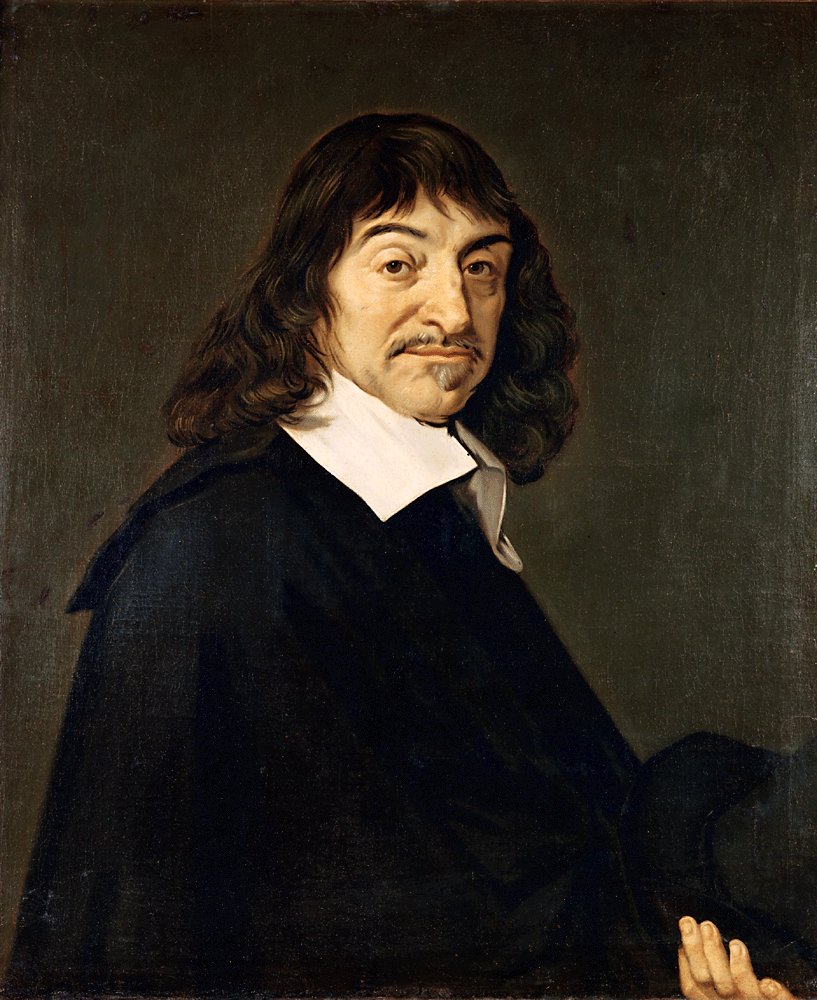 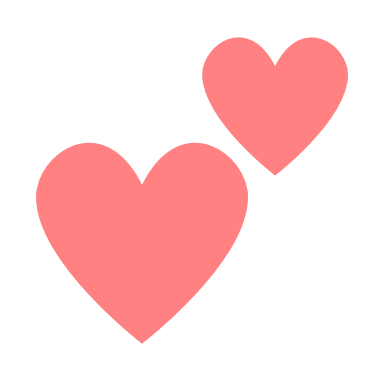 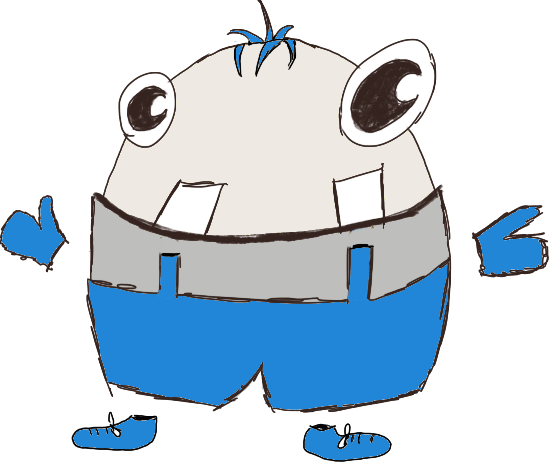 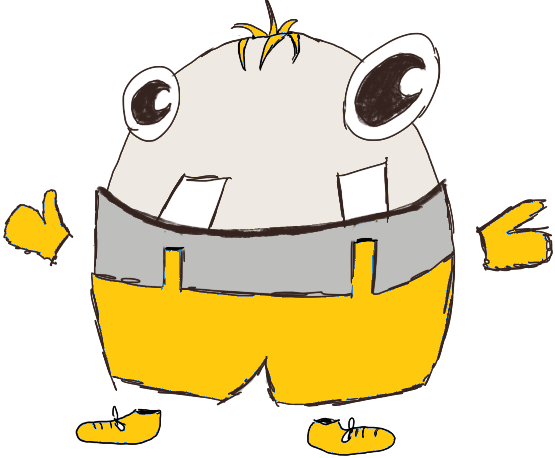 Q.E.D
Go Crazy!
11 of 19
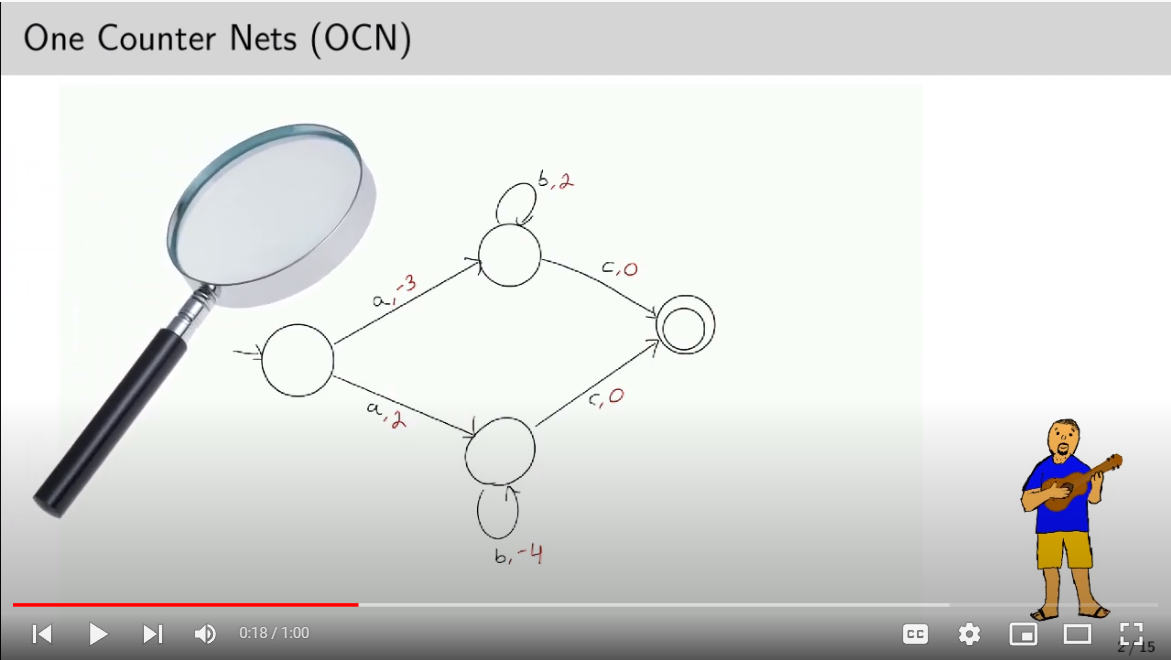 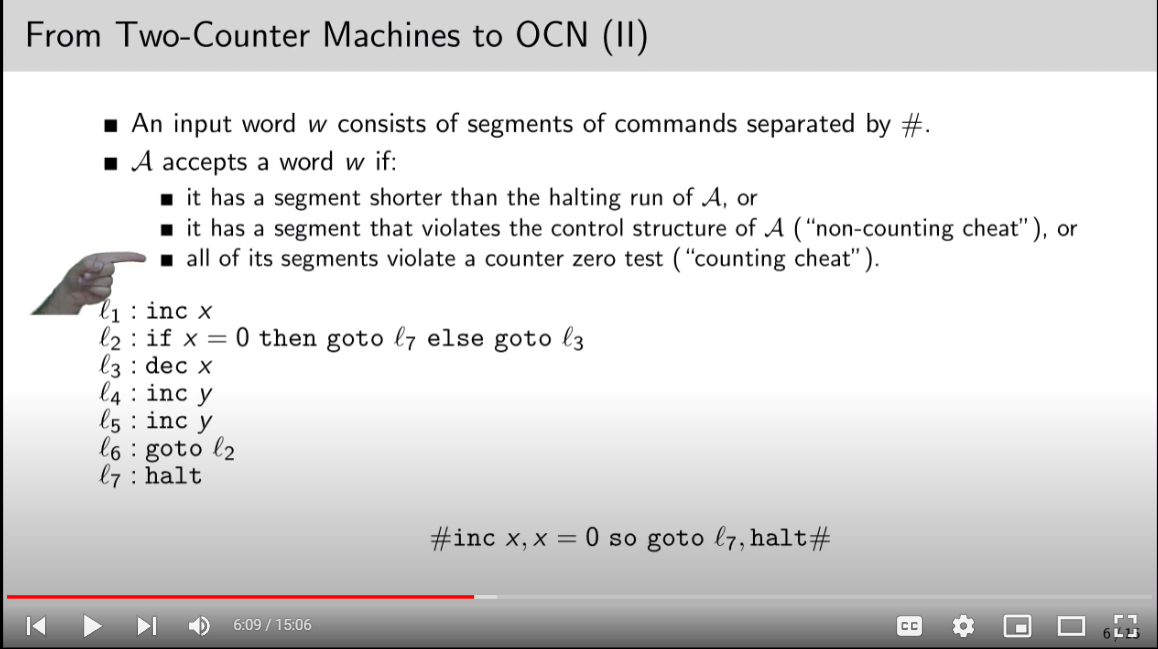 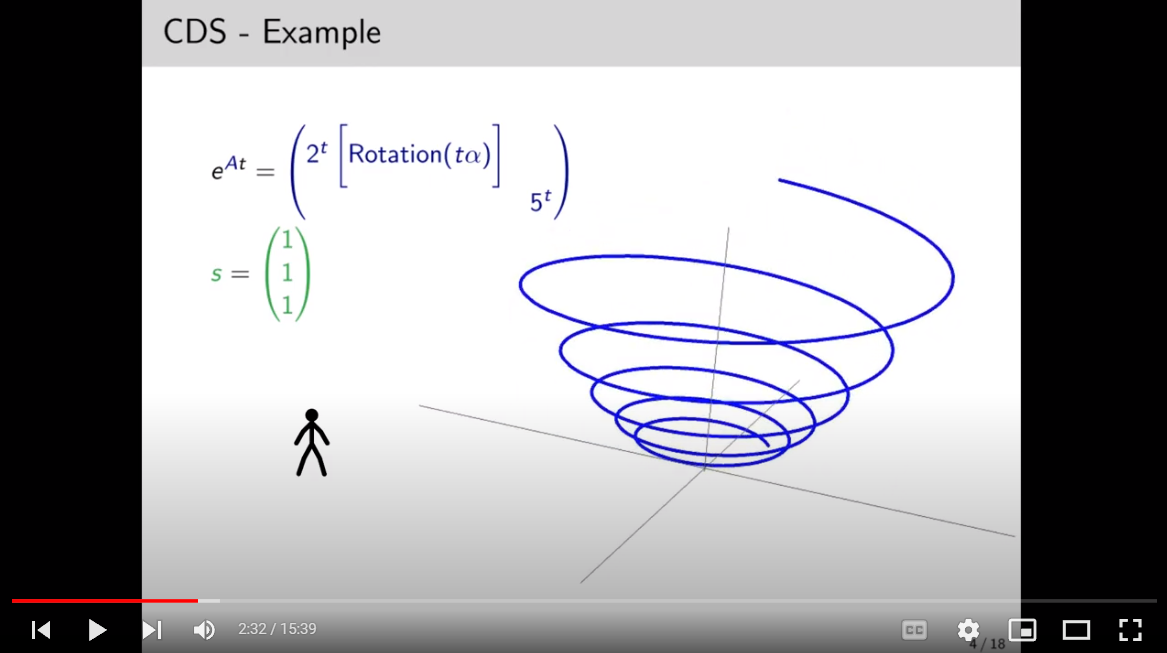 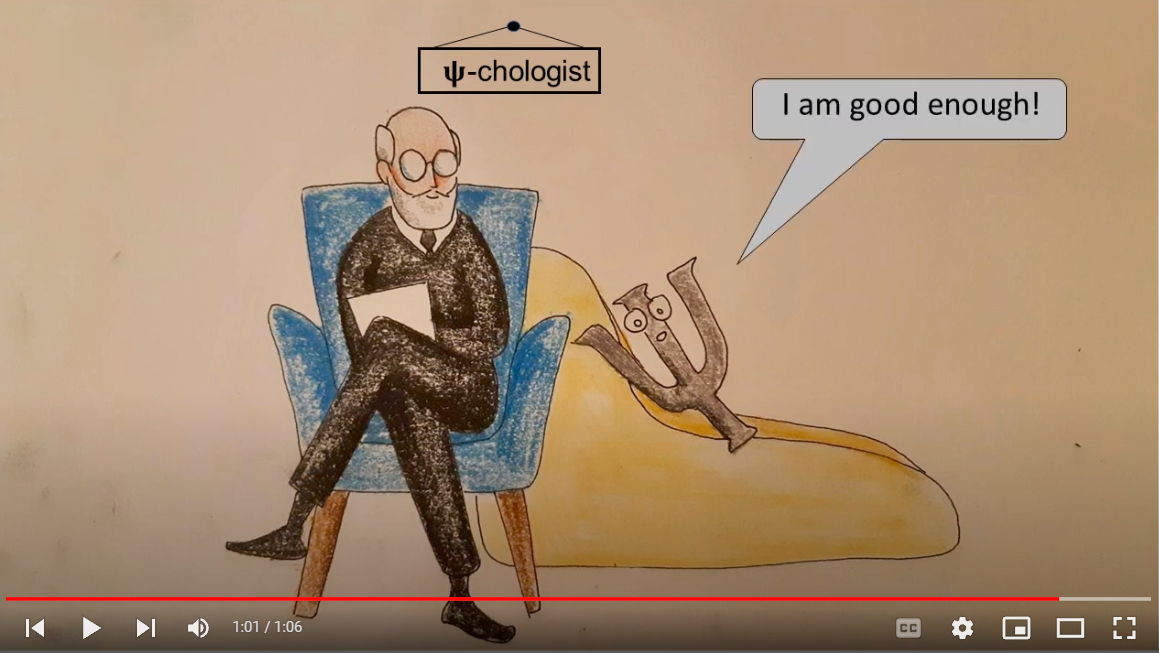 Definitions of Determinizability (OCN)
12 of 19
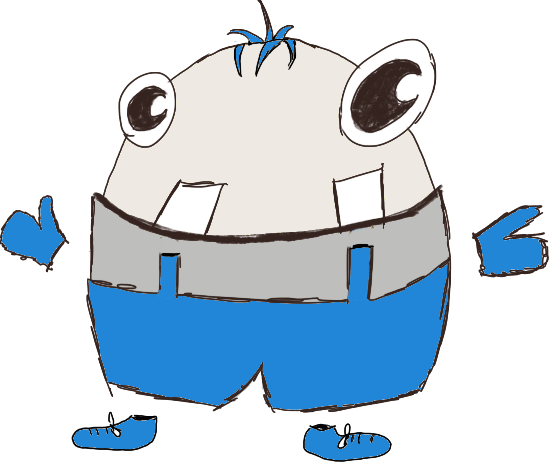 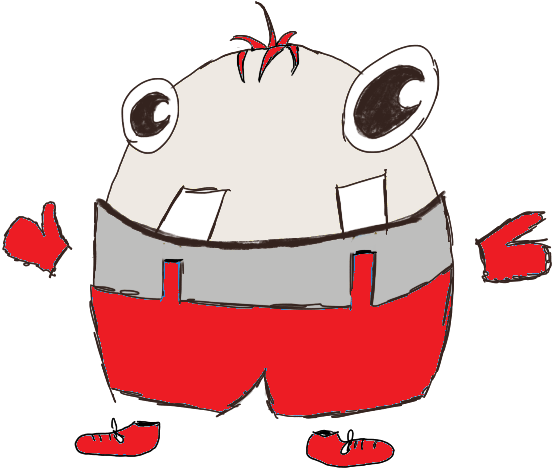 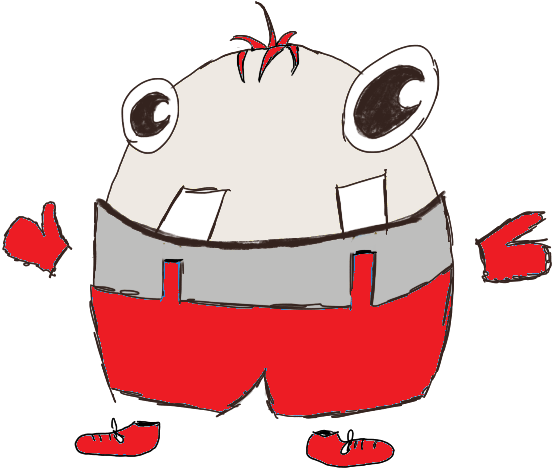 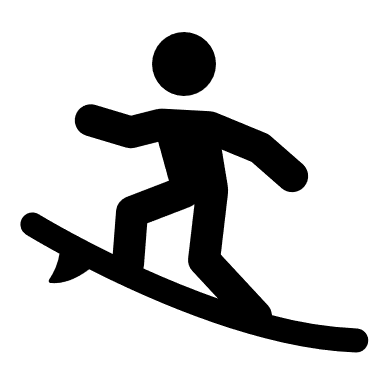 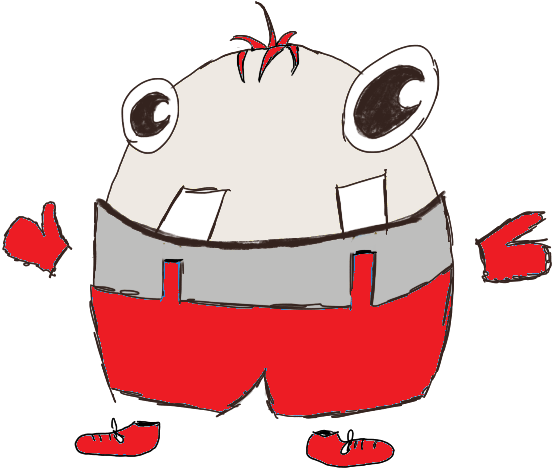 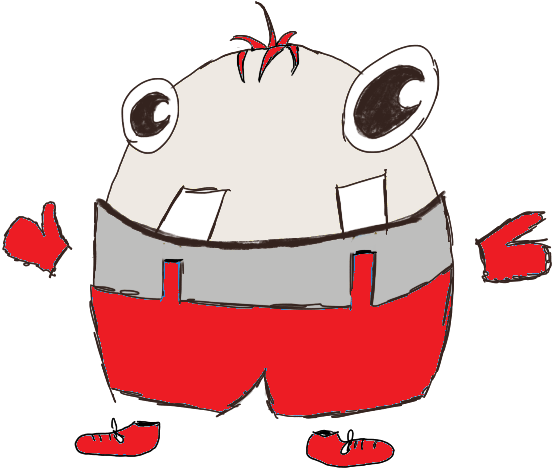 Sure
Separating the Definitions
13 of 19
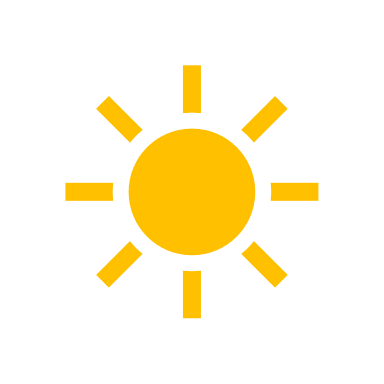 0
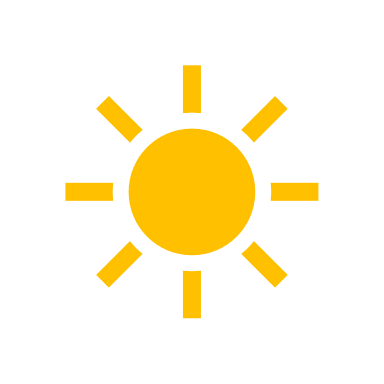 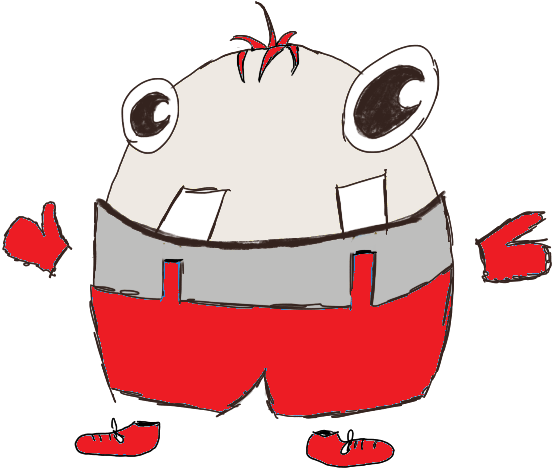 -5
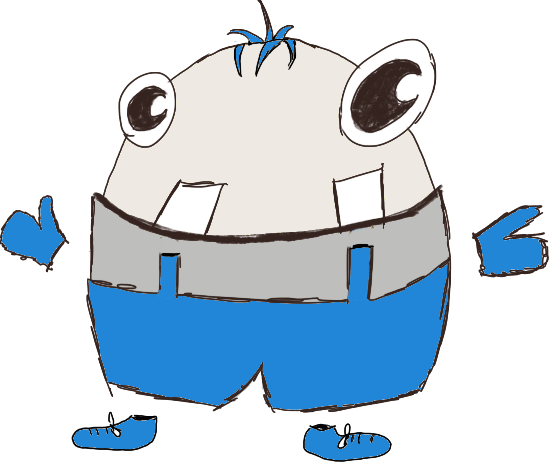 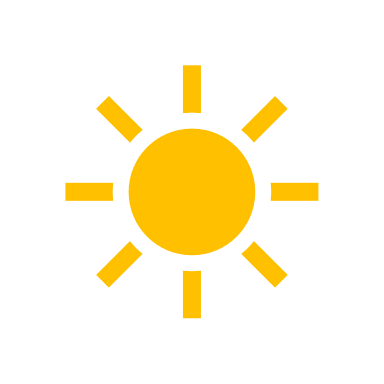 0
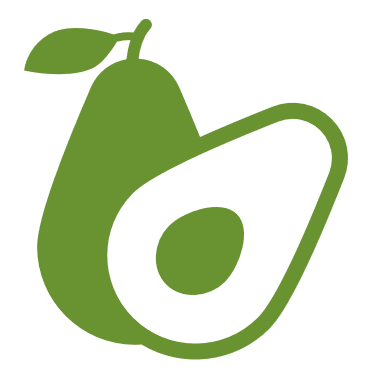 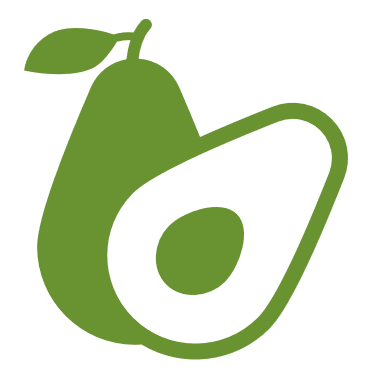 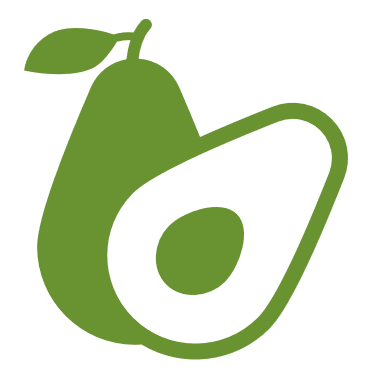 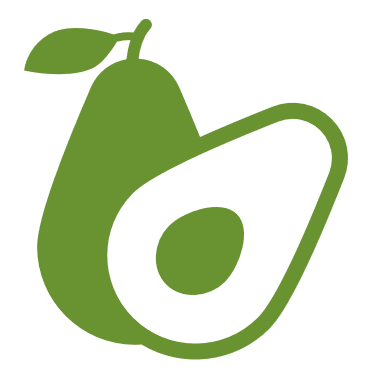 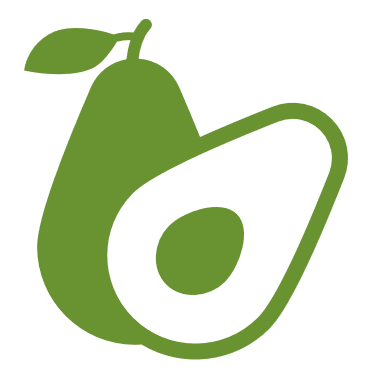 +1
+1
0
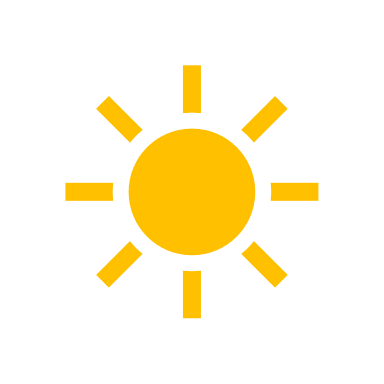 -1
0
0
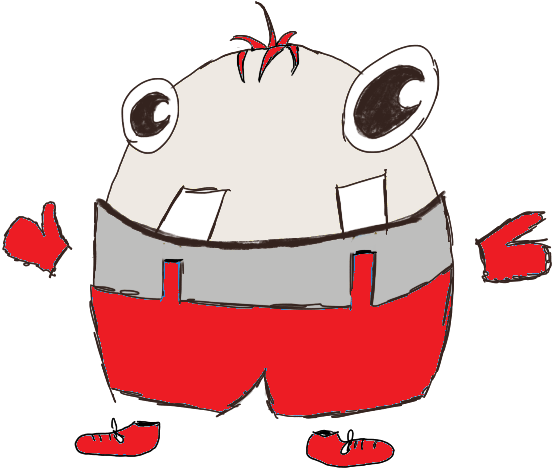 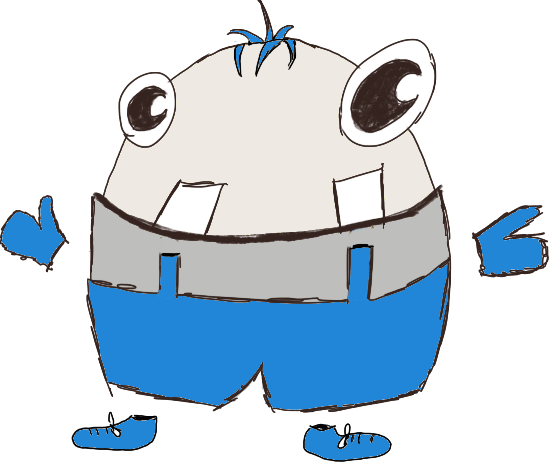 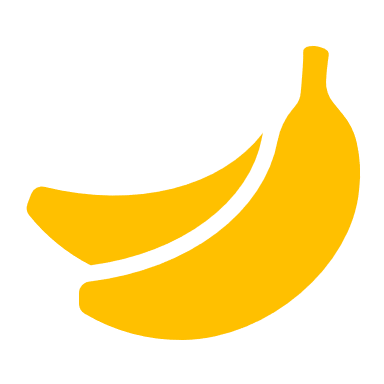 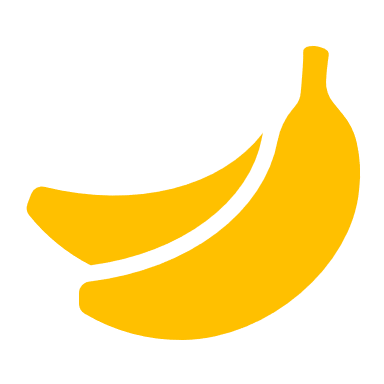 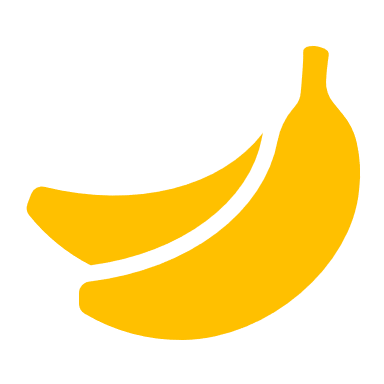 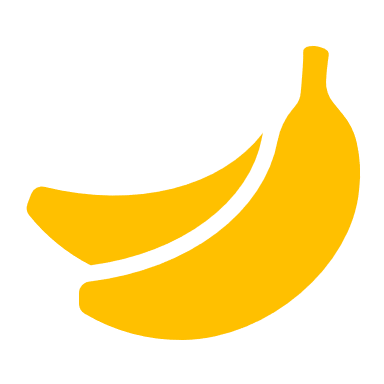 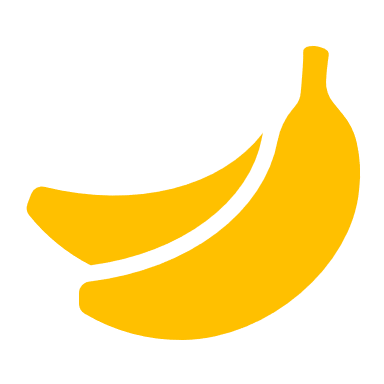 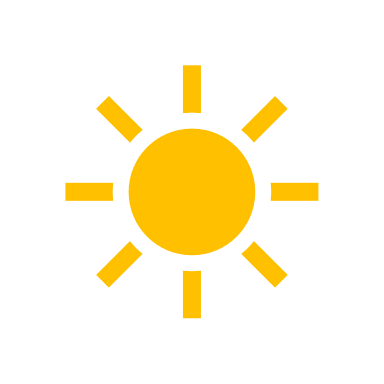 -1
0
0
0
+1
+1
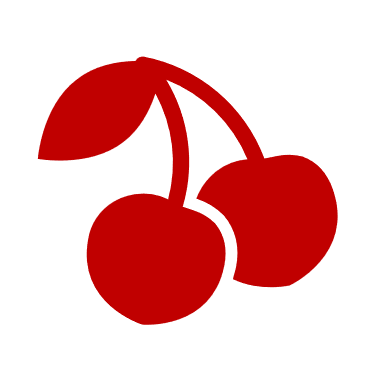 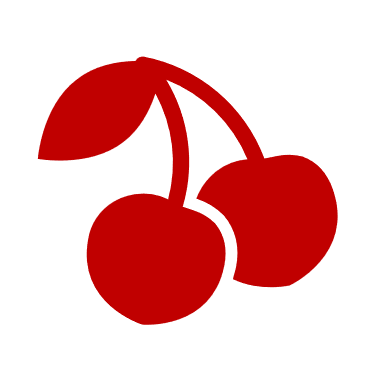 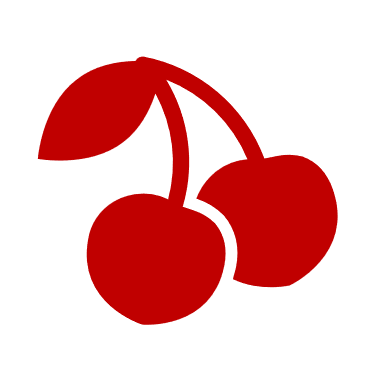 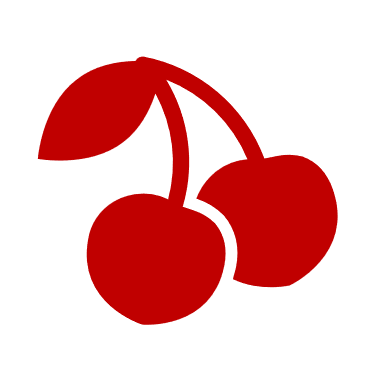 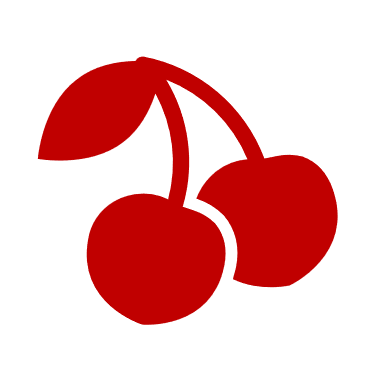 -1
-1
-1
-1
0
Presenting Easy Results
14 of 19
Easy results help the audience grasp the model

Easy = I said it’s easy.
And I have supporting evidence.

The audience should “feel” it’s easy.

Don’t condescend! 

Easy results build credibility (for difficult results).
Results (OCN)
15 of 19
Theorem:
Theorem:
Whether an OCN is U-det is Ackermann-hard. Decidability is open.
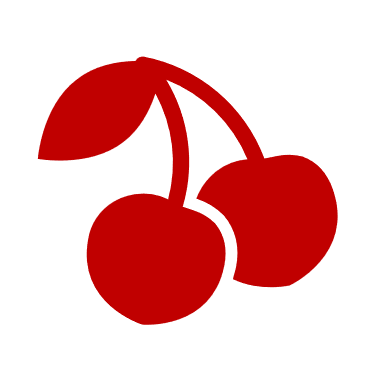 Lots of movement
Over Singleton Alphabet:
Theorem:
Theorem:
Deciding whether an OCN is U-det is decidable.
Showing Results
16 of 19
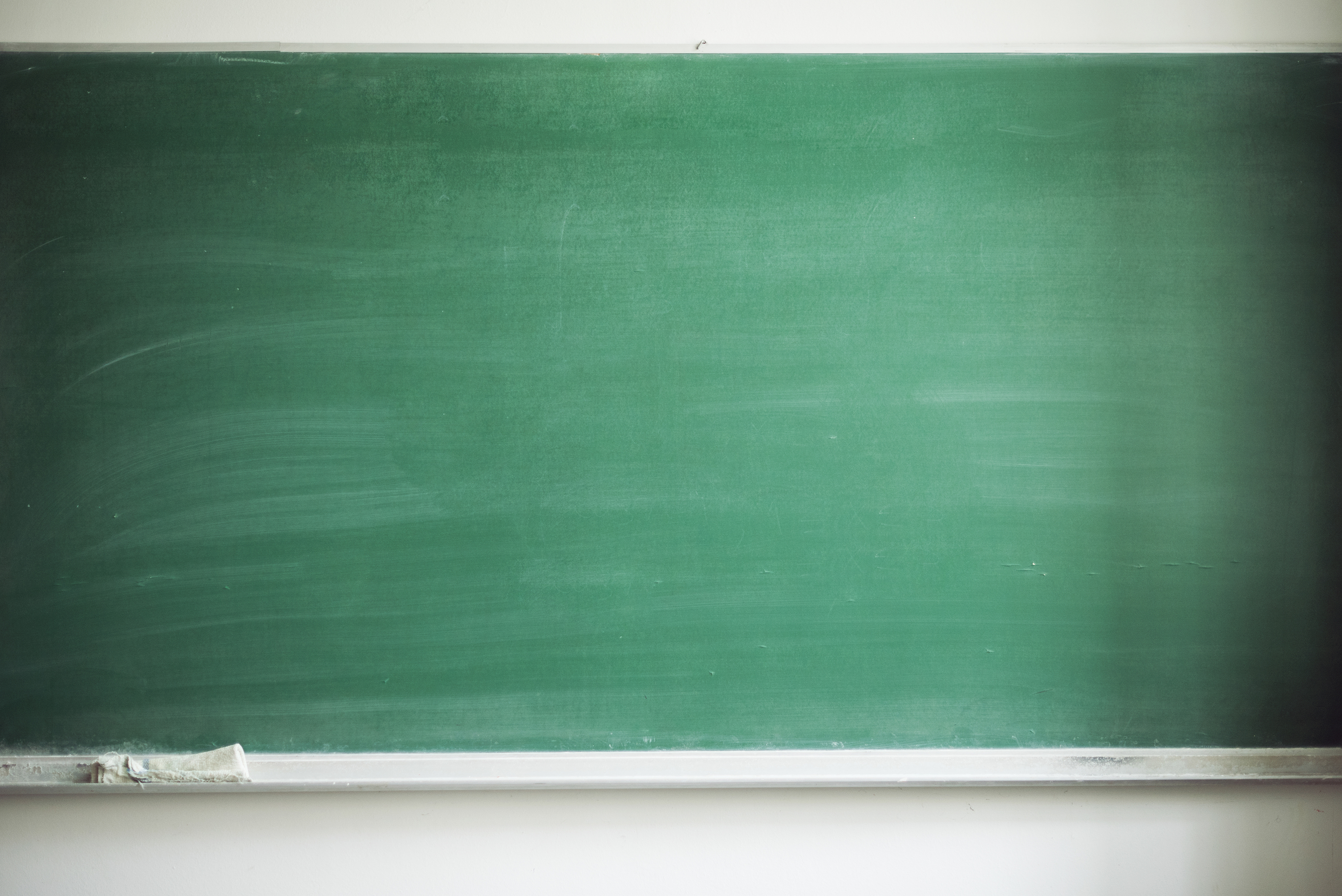 Cons
Pros
Spoils the ending
…
Big Picture
Anchor
…
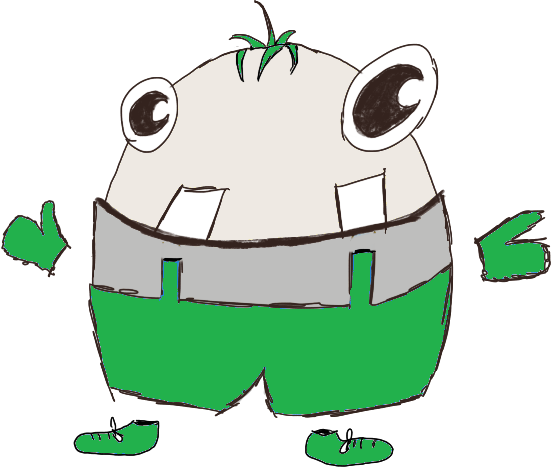 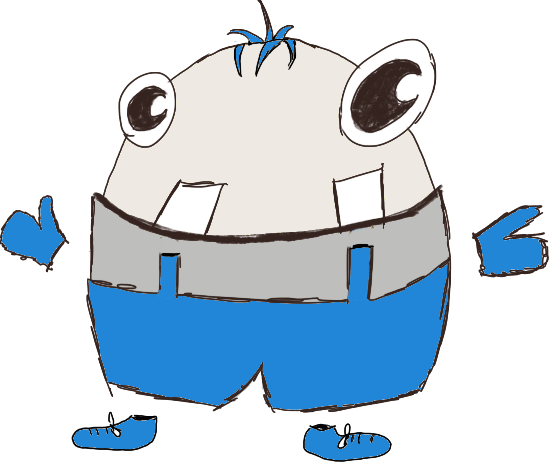 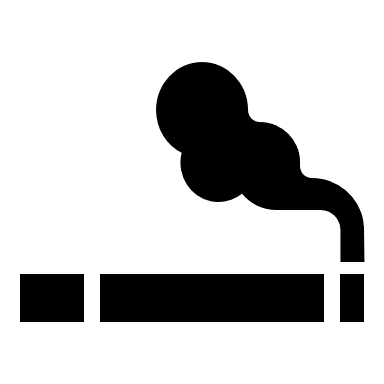 17 of 19
Theorem:
Proof:
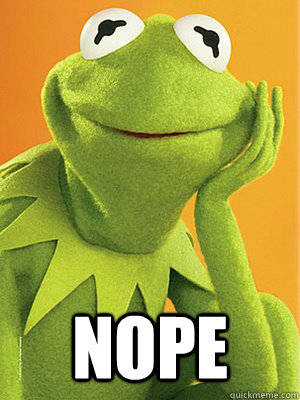 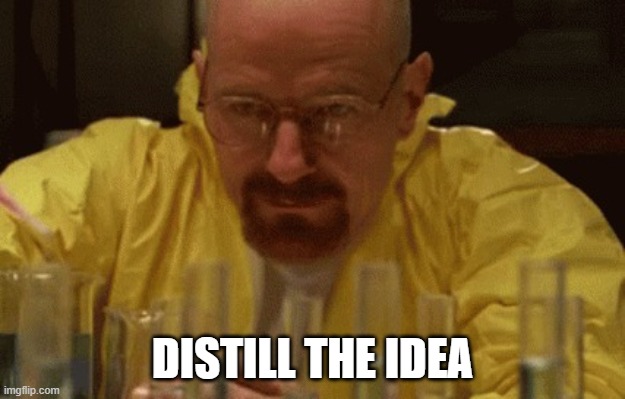 How to Wrap Up (I’m not wrapping up yet)
18 of 19
4 Definitions of OCN determinizability
Most definitions yield undecidability.
One open case.
For singleton alphabets        :
Most definitions always hold.
One decidable case.
Future research:
Solve the open problem
Tighten the complexity
Reminders to invite questions
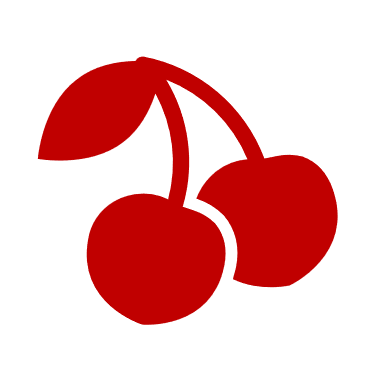 Acknowledge gaps
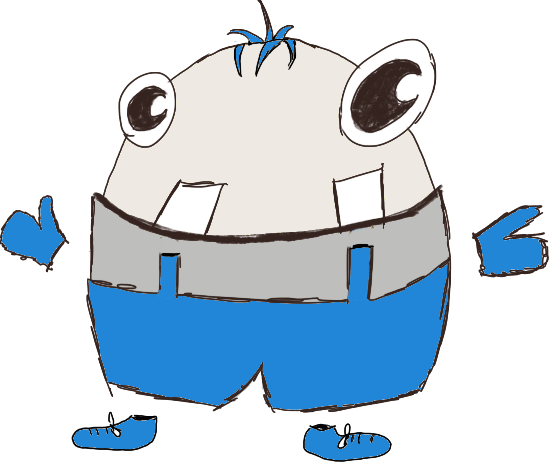 “Thanks” on this slide.
Never go over time!
Thank you!
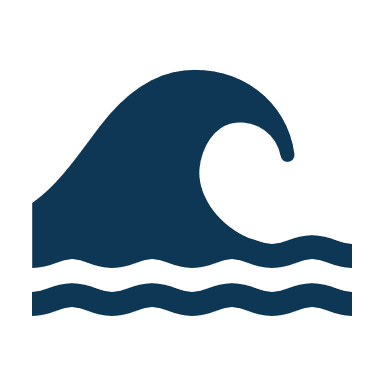 Resolve the story
Wrap Up (for real)
19 of 19
Use colors
Incite questions
Plan the talk
Be funny
Say what is easy
Use memes
Know the audience
Movement on screen
Say what is hard
Stay on time
No proofs
Vary your tone
Think.
Anthropomorphism
Don’t give away the ending
Distill ideas
Be clear
Don’t be boring
Break the 4th wall
It’s a show
Surprise
Go crazy
Tell a story
Choose contents carefully
Don’t condescend
Practical researchers are inferior